Tip clearance CFD models to improve the aerodynamic characterization of heavy duty gas turbine transonic axial compressors
Candidate: Luca Ottonello
Supervisor Prof. Ing. Alessandro Bottaro
Co-Supervisor: Ing. Savino Depalo
Index
Objective
Importance of compressor stability
Method of investigation:
Flow chart

Methodology
Compressor 1 results
Numerical convergence & mass flow analysis
Speedlines
Speedlines for most critical stages
Streamlines for row “C”

Compressor 2 results
Numerical convergence & mass flow analysis
Speedlines 
Speedlines for most critical stages
Streamlines for row “B”

Results summary
Conclusions
Objective
Main goal: better understanding of tip clearance flow, updating  CFD calculation setup on turbo-axial compressors for more reliable surge margin detection.
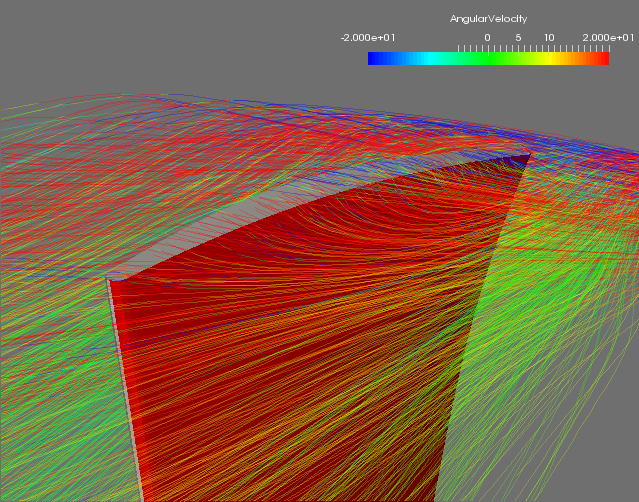 New clearance model to improve the mass flow conservation between SS and PS of every blade:
NEW OPENTIP
SBLOCK
H-PINCH
Importance of compressor stability
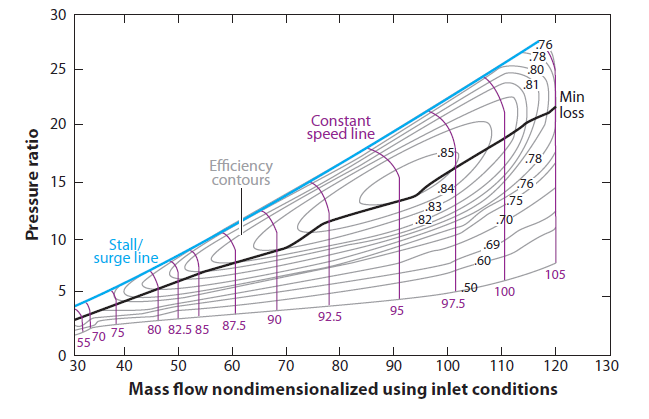 IGV Fixed
TG Efficiency;

Operating range (Over/under-frequencies, ambient temperature variation and partial load);

Surge Margin & Surge line.
Importance of compressor stability
Two different phenomena contribute to reduce the compressor operating range:
Modal stall

Long length scale disturbance that extend axially through the compressor, which evolves until it becomes a fully developed stall cell.
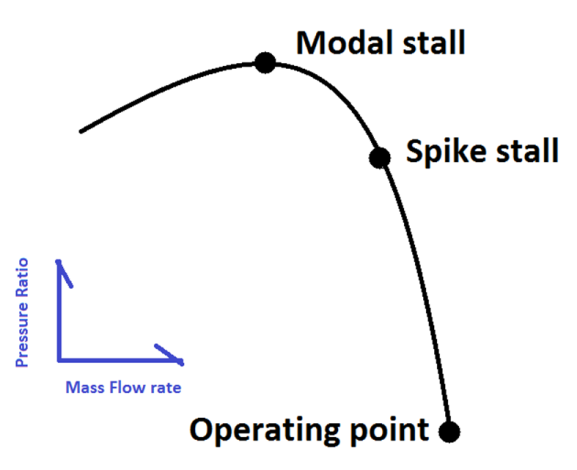 Spike stall

Short length scale disturbance marked by the formation of three dimensional, finite amplitude disturbances, localized to the tip region of just one rotor of a multistage compressor.
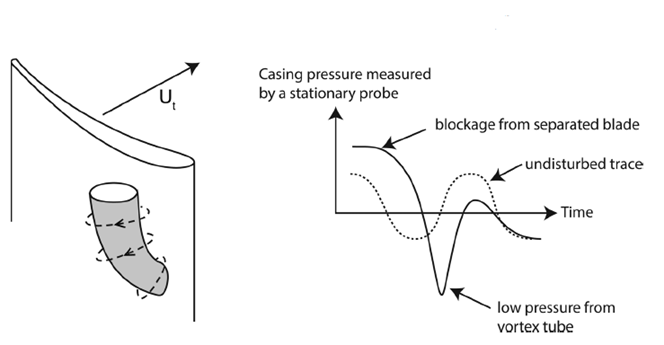 Method of Investigation
Flow chart
Compressor 1
Test case
Compressor 2
Test case
Setup F
Baldwin – Lomax turbulence model
NRBC mixing plane
Ideal gas
H-Mesh type
CFD
Clearance model analysis
New Opentip
Old Opentip
H-Pinch
Sblock
Results
 &
discussion
Methodology
All the models take advantage of “morphed” mesh: local warp to better discretize the clearance region profile:
L.E.
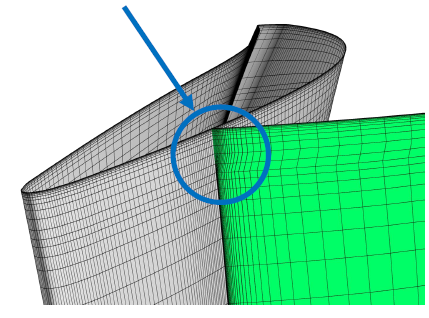 T.E.
The clearance region is not computed;


Periodicity model through the imposition of a periodic boundary condition.
Old Opentip
Methodology
New simplified model developed applying a correction on the BC ;

Correction applied to the velocity magnitude value in the phantom cells;

Performed through the “clear.bat” file.
Enforcing BC as in the previous model
New Opentip
Updating ρEt  and p using the modified  velocity field
Methodology
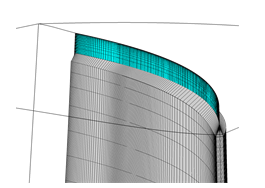 Blade tip pinched geometry mismatch w.r.t. actual one;

Avoid the application of conservation law through geometrical expedient to make a correspondence between SS and PS;

Performed running the “Pinch code”.
H-Pinch
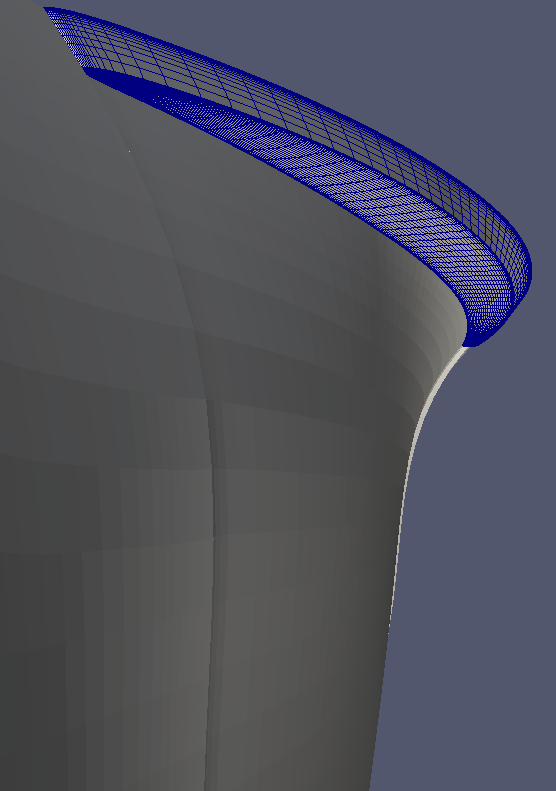 The only model which allows to mesh clearance;

Fully solving of clearance flow field and preserve the mass flow between inlet and outlet of every row;

Performed running “Sblock code”.
Sblock
Compressor 1 results
Numerical convergence & mass flow analysis
Mass flow error [Kg/s]
Avg error [-]
0.2
Old Opentip
-5.2
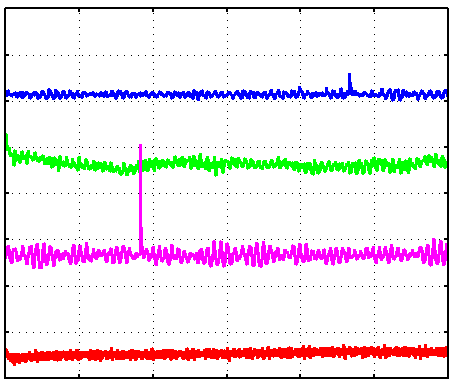 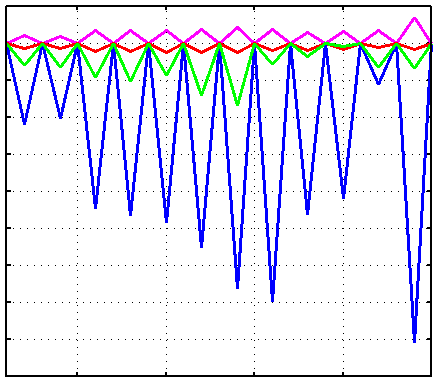 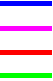 New Opentip
0
-5.4
H-Pinch
-0.2
-5.6
Sblock
-0.4
-5.8
-0.6
-0.8
-6
-1
-6.2
-1.2
-6.4
-1.4
-6.6
-1.6
-6.8
-1.8
0            500          1000         1500         2000         2500      3000
20            25                 30              35                 40                45
#Row
Iteration [-]
Improvement in term of average error for all models;

Improvement in mass flow conservation for all new clearance models.
Compressor 1 results
Speedlines
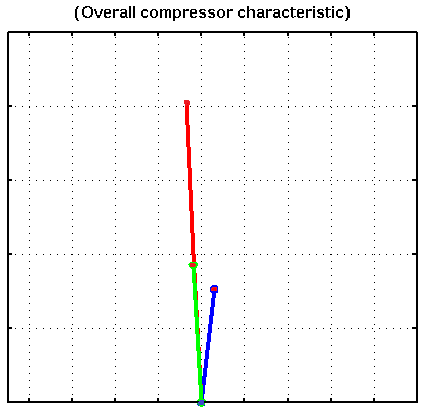 Old Opentip
1.025
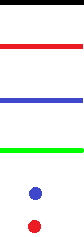 H-Pinch
1.02
New Opentip
∆SM [-]
1.015
Sblock
WP
1.01
SP
1.005
1
0.9992  0.9994  0.9996  0.9998       1       1.0002   1.0004  1.0006  1.0008  1.001
MF [-]
All the models show a choked characteristic;

Old Opentip and New Opentip models are aligned, other models underline an higher SM;

Old Opentip is the model showing the smallest surge margin.
Compressor 1 results
Speedlines for most critical stages
Pinch
New Opentip
Sblock
STG-A
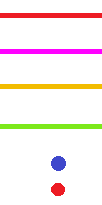 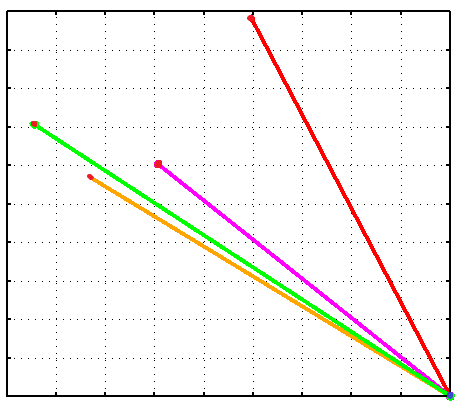 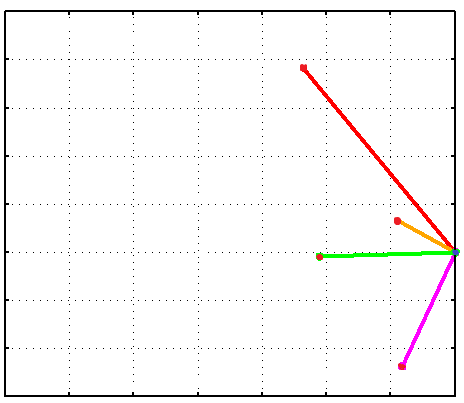 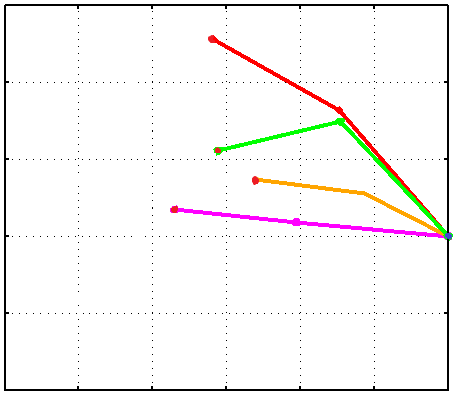 STG-B
STG-C
∆SM [-]
∆SM [-]
∆SM [-]
STG-D
WP
SP
M* [-]
M* [-]
M* [-]
Critical stages detected where the ∆SM–M* characteristic become flattering :

B stage;
C stage;
D stage.
Compressor 1 results
Streamlines for row “C”:
Old Opentip
New Opentip
Sblock
H-Pinch
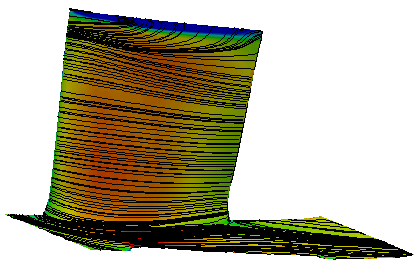 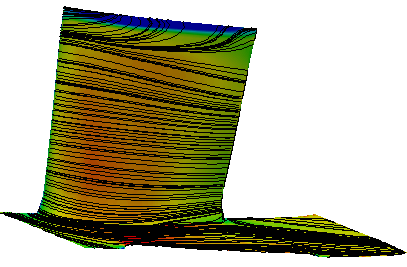 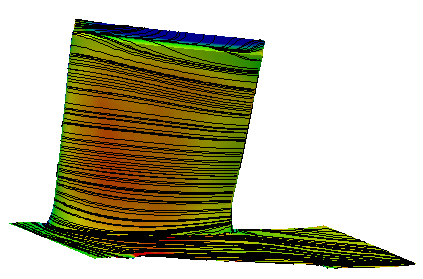 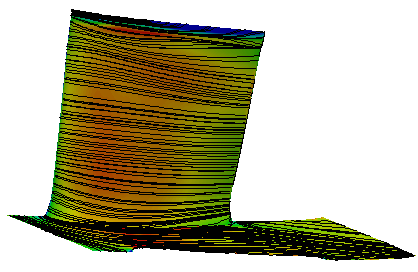 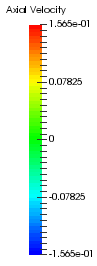 FLOW
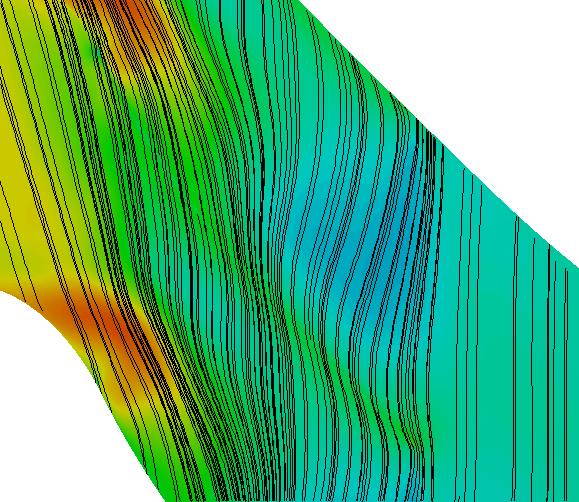 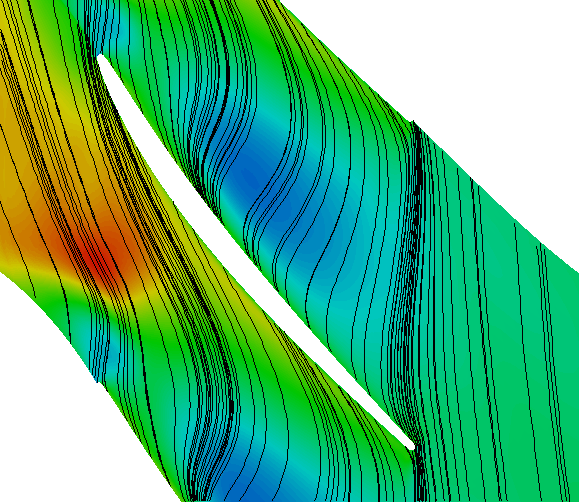 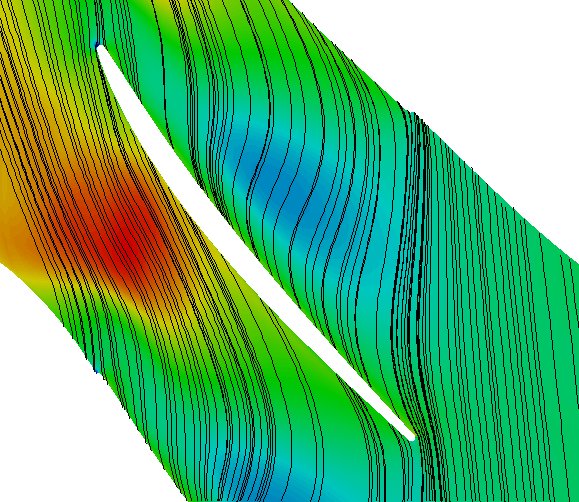 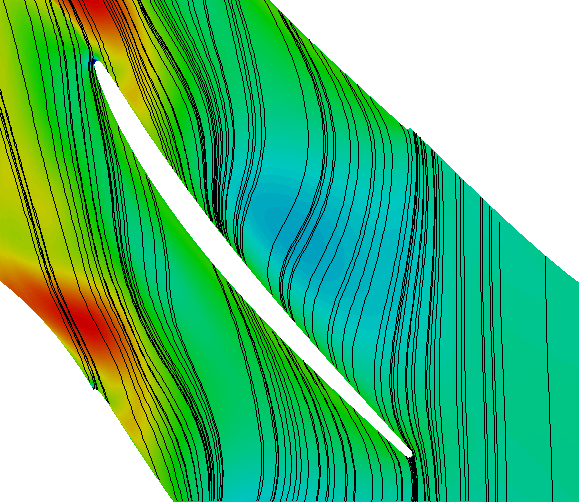 Compressor 2 results
Numerical convergence & mass flow analysis
Mass flow error [Kg/s]
Avg error [-]
0.2
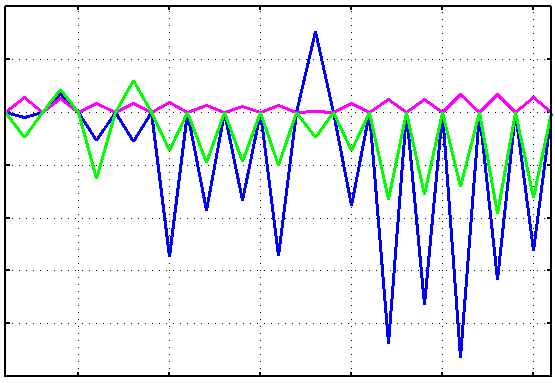 Old Opentip
-2
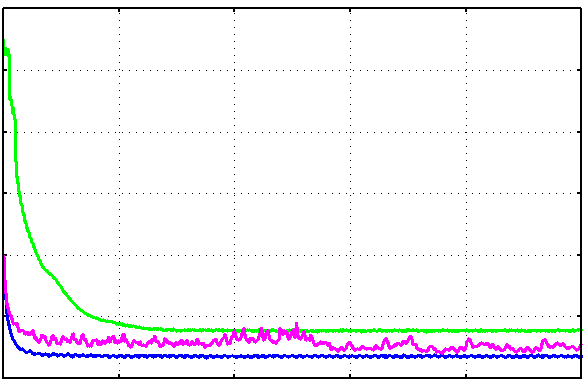 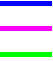 New Opentip
0.1
-3
Sblock
0
-4
-0.1
-5
-0.2
-6
-0.3
-0.4
-7
-0.5
-8
10            5              10              15               20             25               30
0                  1000              2000              3000               4000        5000
#Row
Iteration [-]
Improvement in mass flow conservation for all new models tested;

Increasing in average error for Sblock and New Opentip model w.r.t. the Old Opentip one.
Compressor 2 results
Speedlines
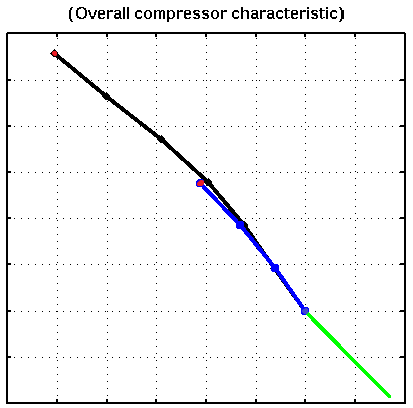 1.12
Old Opentip
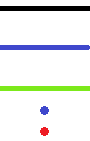 1.1
New Opentip
1.08
Sblock
1.06
∆SM [-]
WP
SP
1.04
1.02
1
0.98
0.96
0.988     0.99     0.992     0.994     0.996     0.998         1         1.002    1.004
MF [-]
Sblock is the model showing the smallest surge margin, with the aim to offer a better visualization, were performed two point to the choke;

New Opentip is the model closest to Old Opentip from the surge margin point of view.
Compressor 2 results
Speedlines for most critical stages
New Opentip
Old Opentip
Sblock
STG-A
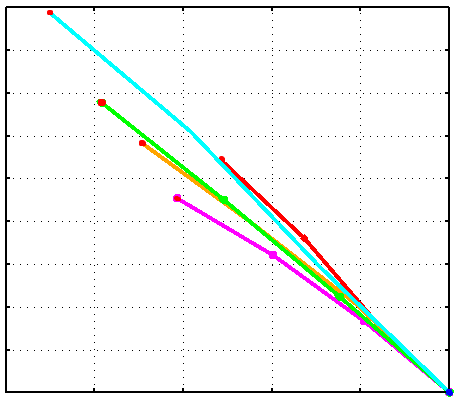 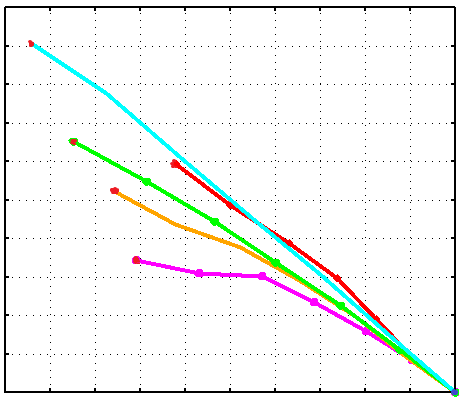 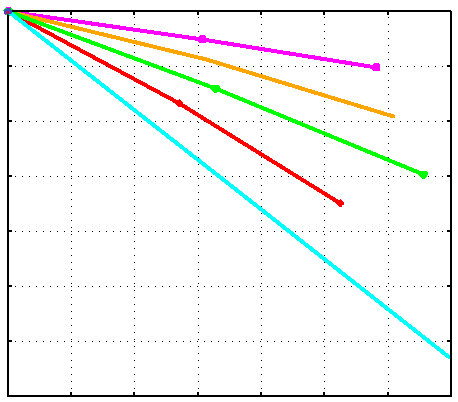 ∆SM-M*
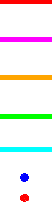 STG-B
STG-C
∆SM [-]
∆SM [-]
∆SM [-]
STG-D
STG-E
WP
SP
M* [-]
M* [-]
M* [-]
Critical stages detected where the ∆SM–M* characteristic become flattering :

B
Compressor 2 results
Streamlines for row “B”:
Old Opentip
New Opentip
Sblock
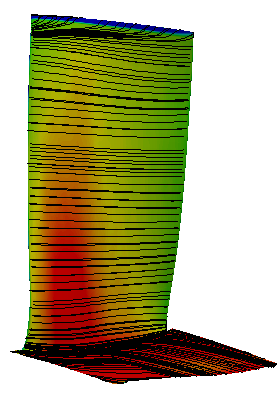 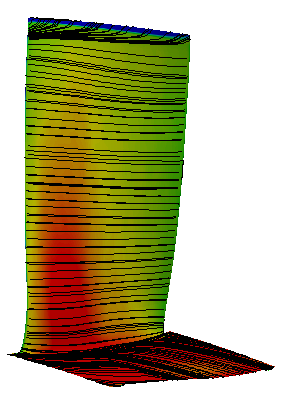 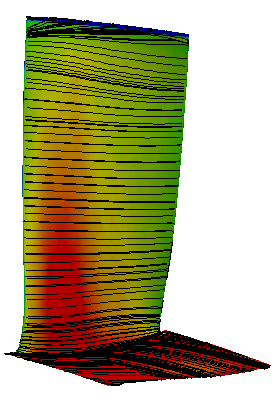 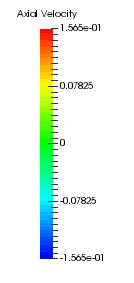 FLOW
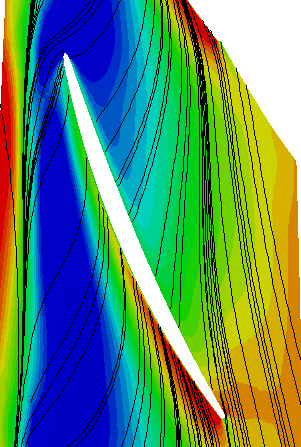 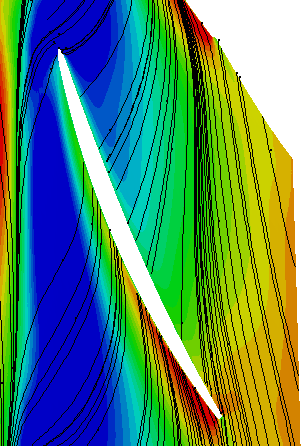 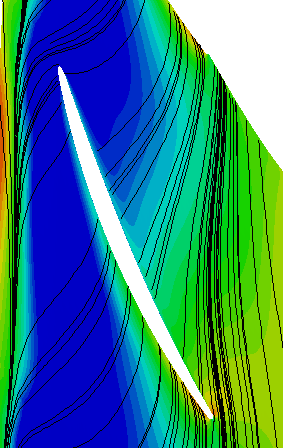 Results Summary
Compressor 1
Compressor 2
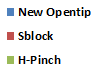 Conclusions
More reliable results  through new clearance models
Compressor operative range influenced by secondary fluxes
TG stability
Sblock: best progress in term of clearance analysis, and when it is possible, can be applied, providing the best and more accurate results;


New Opentip: the simplest model, natural evolution of the Old model, a good numerical convergence together with a better mass flow conservation can be achieved, it can be applied as an alternative to Sblock model, because of its peculiar robustness;


H-Pinch: represents the most problematic model as a consequence of the different secondary fluxes modelling caused by the particularly way of treating the clearance region, it is not recommended to apply it, with the exclusion of special cases.
Thank you for your attention
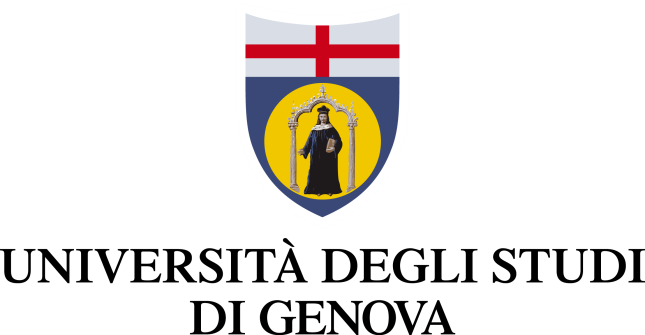 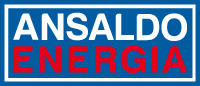 The importance of clearance flow
Spike stall is the problem that determines, more than anything else, the malfunctioning of the compressor and it is localized at the clearance, phenomenon strongly related to two flow events:
2) Back flow of tip-clearance fluid below the blade tip
1) Leading-edge tip-clearance flow spillage below the blade tip
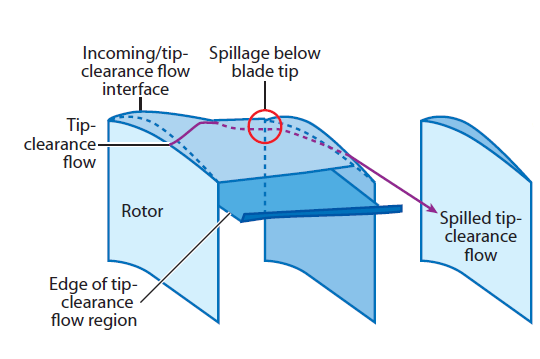 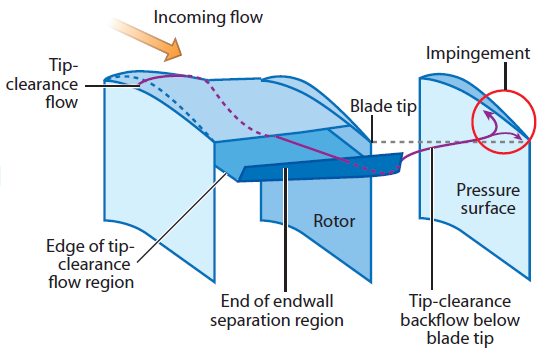 Results Summary
Compressor 1
Compressor 2
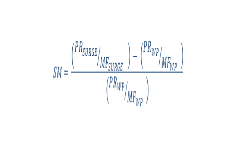